WASHINGTON VIRTUAL ACADEMIES
A Program of the Omak School District
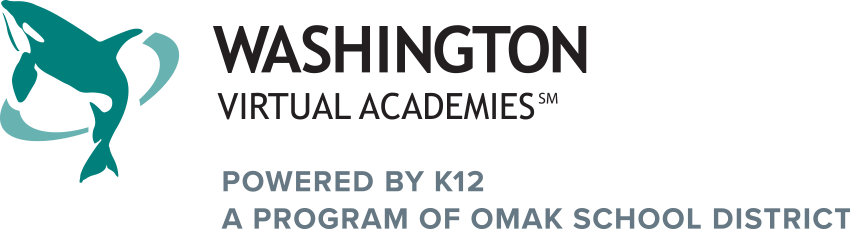 Clubs
2021-2022
All students are capable of success. No exceptions.
Powered by
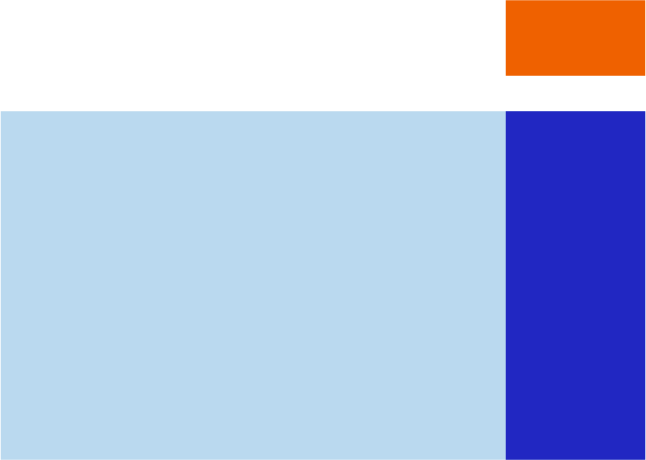 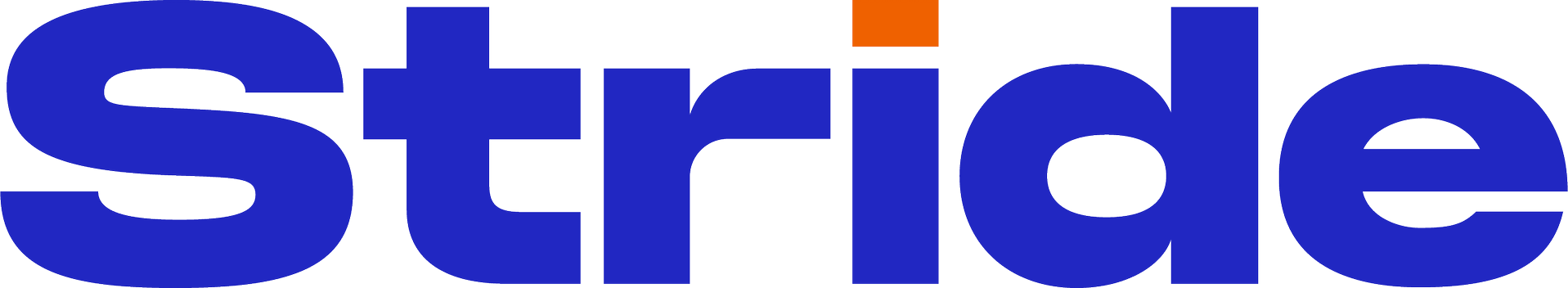 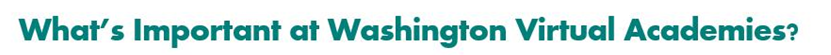 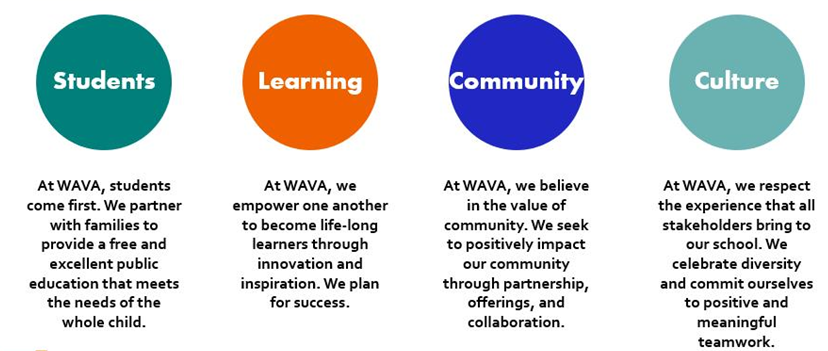 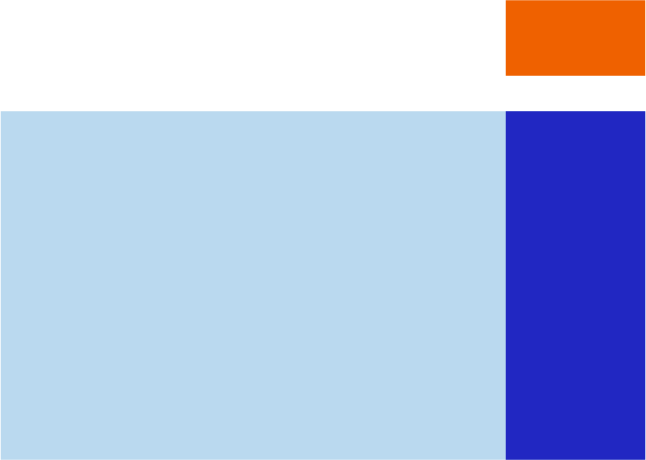 2
At WAVA we want to connect with your student.  In addition to learning and connection in the classroom setting through academics, student support, class connect sessions and learning platforms students can connect on their own time for community engagement. Students are always looking for ways to connect outside of the classroom and WAVA has activities for all interests, they can socialize with each other through online clubs and virtual events throughout the year.  Throughout the year all students grades K-12 can participate in Club options through K12/Stride and WAVA. Clubs may vary and include options in Baking, Gaming, Art, Photo Challenges and Esports.  There are also science fairs, spelling bees, talent shows, game nights, virtual dances, and more.  WAVA Clubs begin in late October and run weekly through June. https://www.wavabulletinboard.com/esports-and-clubs

“I made my first friend at WAVA in art club. I can’t wait to meet each week to hang out and draw together.”
-WAVA Student

In addition to WAVA specific clubs you will find weekly options through K12/Stride with more than 50 clubs * like Lego®, Survival Skills, Chess, Debate, German, Spanish, Quiz Bowls, Glogster, Geocaching, American Red Cross, Mathematical Mysteries of the Universe, American Girls, Guitar, Oceanography, Photography, College Prep, Flamenco Dance, and more. You can find these on the OLS Announcements regularly to sign-up.
https://www.k12.com/parent-student-resources/inside-look/extracurricular-activities.html
Clubs Overview
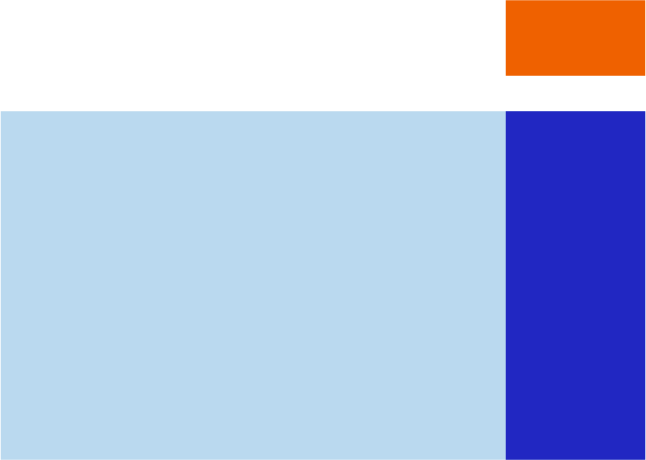 ClubDetails
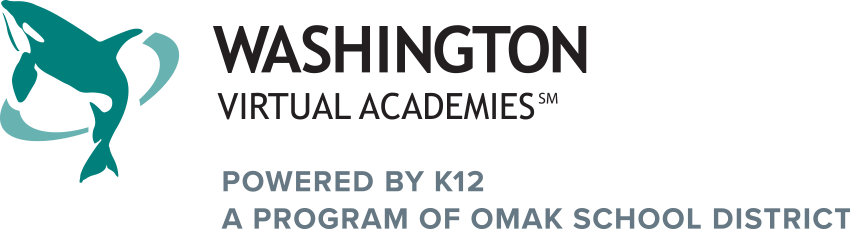 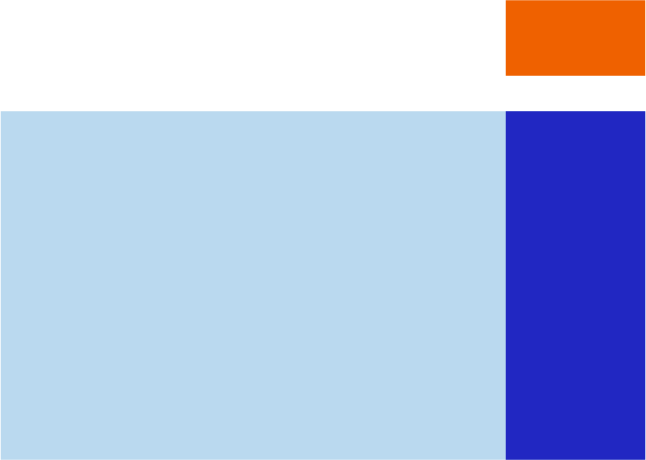 Gaming
Music
Music Club is for singing and instruments combined and music interest of all kinds.  All levels and talents are invited to attend and learn about music theory, history, learn new songs, play games, share recordings, perform, and more.  Students can share and collaborate through the Music Club padlet with Club Leaders.  All grades are welcome K-12. Meets Tuesdays @ 3:30pm, Club Leaders:  Lori Burton, Lia Carlile, Peggy Olsen
Gaming Club is a weekly club for students to come, hangout, meet friends and game together.  The Club Leader will greet students, review housekeeping rules specific to gaming and then the gaming begins.  Students can choose from breakout rooms for a variety of popular gaming choices or go to an open-gaming room to play!  This club is open to all grades K-12.  Meets Fridays @ 3:30pm, Club Leader: Ryland Fogle
Art
WAVA Social Chats
Art Club is a combination of our Art and Drawing.  Students will meet weekly for a lesson with the club leader in art, drawing, or cartooning and then have time in small groups to work on their own projects and share.  Students will have the chance to share and lead group lessons and discussions.  This club is for grades K-12. Meets Tuesdays @ 1pm, Club Leader: Michelle Paul
WAVA Social Chats are the place to come and hang out, meet other WAVA students and socialize together.  Each week our Club Leader meets with students for 30-minute social chats that may include a welcome, ice-breaker games, activities or themed games, time for chat, or breakout rooms.  This clubs meets Wednesdays @ 3pm for grades K-5 and Wednesdays @ 3:30pm for grades 6-12, Club Leader: Natalie Seward
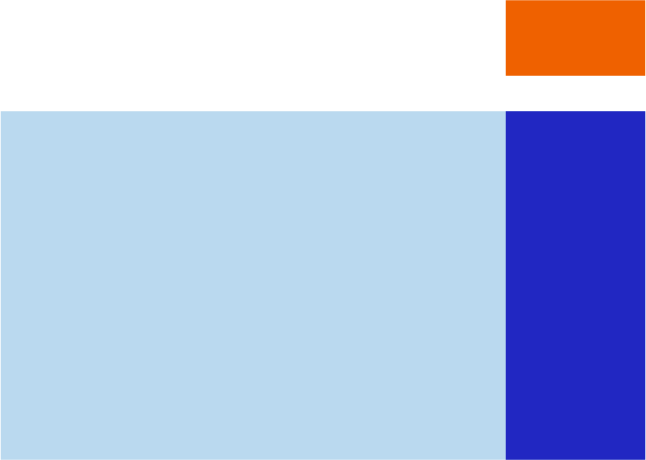 5
WAVA Baking
GLSEN
WAVA Baking Club will include Baking and Cooking!  Do you have a favorite recipe you want to share with your WAVA friends?  Join the WAVA Baking Club and create some new dishes!  No experience in required and you can follow along or create on your own time.  Club members can share on a padlet throughout the week and post recipes and creations from home! Meets Mondays @ 4pm, Club Leader:  Amy Dorhman
GLSEN is a student group that supports the LGBTQ+ Community.  All grades K-12 are welcome to collaborate on student activities and monthly events and more.  We believe that every student has the right to a safe, supportive inclusive experience.  GLSEN is working to make this right a reality in support of the LGBTQ+ community. Meets Wednesdays @ 2pm, Club Leader: Kristen McLewin
ASB
E-sports
The WAVA Associated Student Body in High School meets regularly, and you will find this on your Class Connect Schedule.  The ASB offers student leadership for all interests. Sessions posted to Class Connects as optional for grades 9-12th.  Club Leader:  Guy Simpson
E-Sports is a competitive gaming league. This club is considered a school sport and students will need to maintain grade expectations and attendance at weekly practices in order to compete.  Teamwork and leadership is essential.  The team has gaming groups and student Co-Captains.  WAVA E-sports is about growing as a team and learning to have positive team support and interactions.  Age 12 and older.  Meets Mondays @ 12:15pm, Club Leader: Ryland Fogle, Hailey Chamberlain
SkillsUSA
SkillsUSA for Grades 9-12th provides competitions and tournaments around technical training and skilled services for future workforce development. Meets Tuesdays, 1pm, Club Leader: Matt Mulvaney
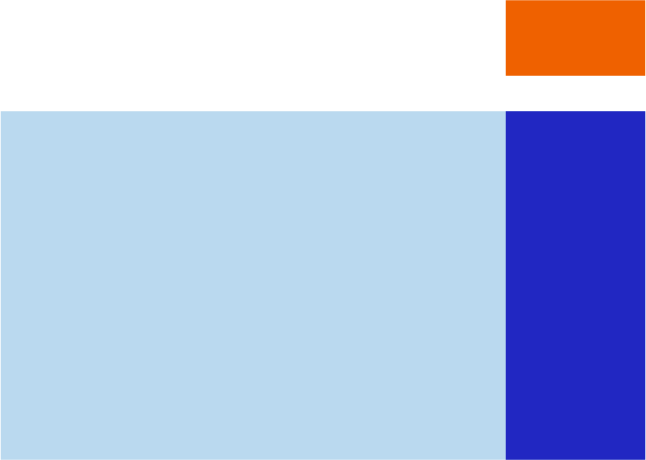 6
WAVA Club Time
It's Club Time! Socialization is important at WAVA and K12, a Stride Powered School! Each week you can participate in clubs, events and activities. 

To find a club check your OLS Announcements daily to join a Stride Social Chats, Club or Challenge

Read the WAVA Wave Newsletter and National News to look for the latest in socialization activities

Visit https://www wavabulletinboard.com Clubs Page, there is a Clubs Interest Form to sign up and have this show on your cc schedule

Join the LC Community on the K12 App

Check out the monthly events at WAVA, for example in October we have a Family Mental Health Night, Anti-Bullying Activities, Photography Challenge, 7 Mindsets Assemblies, National Principals Month, Disability Awareness Pledge, Spirit Day, Fall Festivities, Art Contest, and more! All of these can be found in the monthly News 

Stride Social Engagement, https://www.k12.com/parent-student-resources/inside-look/extracurricular-activities.html

-     Post to our School Padlet https://tinyurl.com/wavapadlet to connect with other students at any time!
7
WAVA Club Expectations
Esports Expectations:
 
WAVA Esports is a competitive gaming league and team sport!  To participate on the team, you need to be age 12 and older, and sign-up to be approved for the roster.  Once you are on the team, expectations include  keeping your grades at a C or higher to compete in a tournament, attending weekly practices, communicate to your Esports Coach Team if you are unable to attend a practice, have positive sportsmanship to your team and others, lead by example, observe our WAVA Club Rules for appropriate use of chat, comments, and interactions at all time.  Esports focuses on teamwork and team building in addition to gaming.  
 
Club Expectations:
 
WAVA Clubs meet from October to June and each meeting students are expected to observe WAVA Club Rules in order to participate.  Club Leaders will review the “house” rules at the start of each Club.  Students will be expected to: use chat option appropriately, no use of negative language, make good choices in breakout rooms and small group discussions, be respectful and kind to others, no sharing of personal information, if gaming or playing games be aware of your word choices, reach out to your Club Leader if you need help, and most importantly have fun and grow friendships!  In Clubs we encourage student leadership and students have an opportunity to lead lessons, activities and breakout rooms.  We also encourage use of communication tools for students to interact such as padlets and drawing boards.  Clubs are optional and not required and a student will be removed if they are not observing club expectations.  We look forward to seeing you in clubs!
8
Social Chats
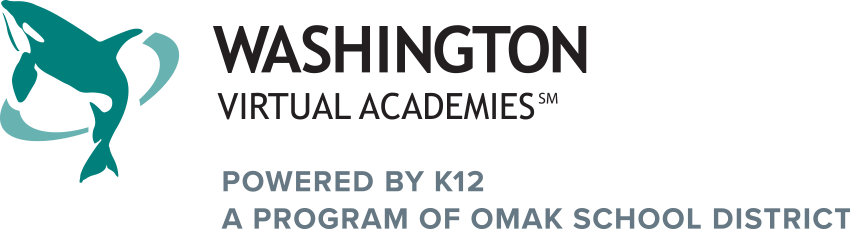 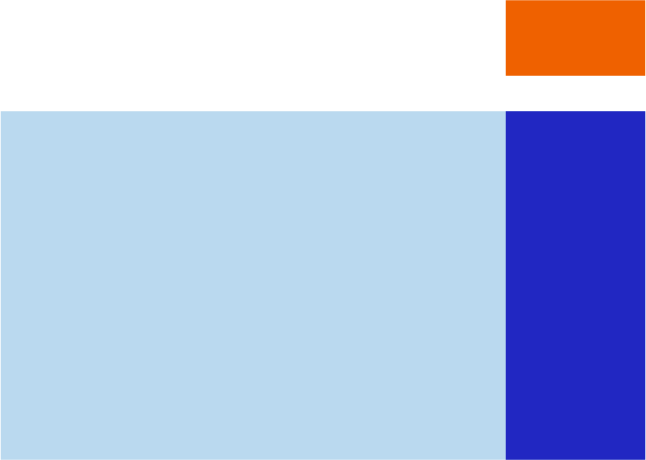 WAVA Social Chats
Let’s Get Social!
The WAVA Community is about staying connected.  Students will have the opportunity each month on their Class Connect schedule to attend an optional social chat.  
Each grade will have the option to attend a K-5 or 6-12 Social Chat with students in the same grades at WAVA
Social Chats will be listed on the Class Connect schedule on Wednesdays:  K-5th 3pm,-3:30pm, 6-12th 3:30pm-4:00pm
Student Social Chats include a welcome, review of housekeeping rules and time for greetings or ice breaker games
Chats have a variety of games, themes, activities, music, social time, large and small group breakouts and more
Students can share ideas and suggestions for activities
Club Leader for Social Chats:  Natalie Seward
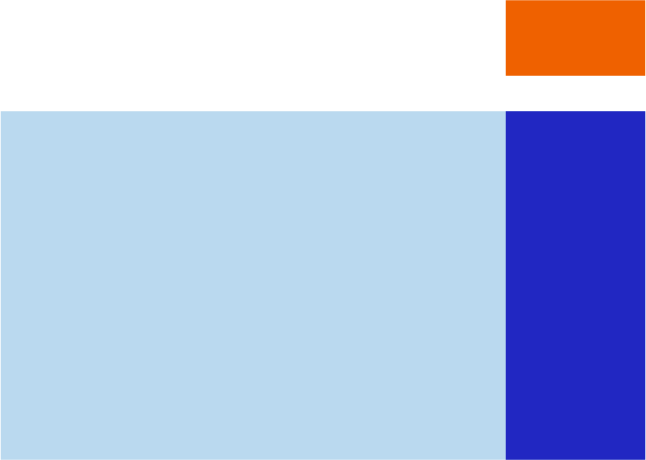 10
Stride Social Club
Let’s Get Social
The Stride Community is getting social!  Join our Stride Schools and get ready to connect!  Check your OLS Announcements each week and students across schools can connect with similar grade bands.  Join our Stride Social Club today!
Mondays 1:30pm, K-2nd Grade
Tuesdays 1:30pm, 3rd-5th Grade
Wednesdays 1:30pm, 6th-8th Grade
Thursdays 1:30pm, 9th-12th Grade
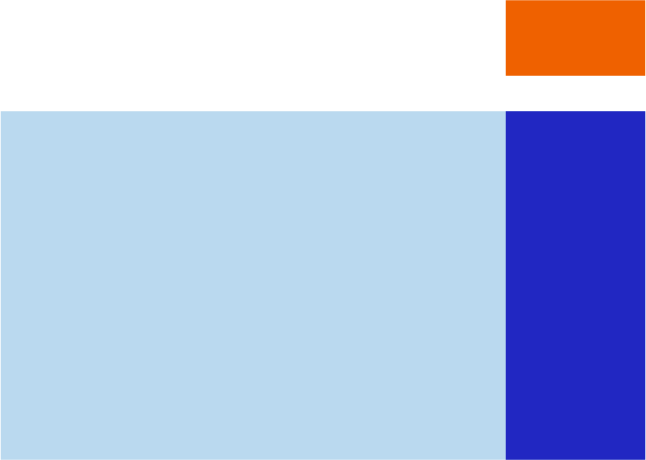 11
ASB for Grades 9-12
ASB is for Grades 9-12th to encourage independent thinkers who understand how to work as part of teams and have positive effects on organizations and communities.  ASB stands for Associated Student Body and is a group of student leaders that support along with our Club Leader activities, clubs and events like Talent Show, Prom and more! ASB meets weekly in “Chill N Chat” Sessions that will show on the students Class Connect as optional.  Look for updates and details on the WAVA Bulletin Board, check with your teacher or reach out to the Club Leader for questions!  https://www.wavabulletinboard.com/esports-and-clubs
Students can:
Boost leadership skills.
Develop team building strengths and techniques
Bring their own unique experiences and diversity to be included in school discussions
Inspire others
Be a role model for others and find a role model in other students
Club Leader:  Guy Simpson
gsimpson@wava.org
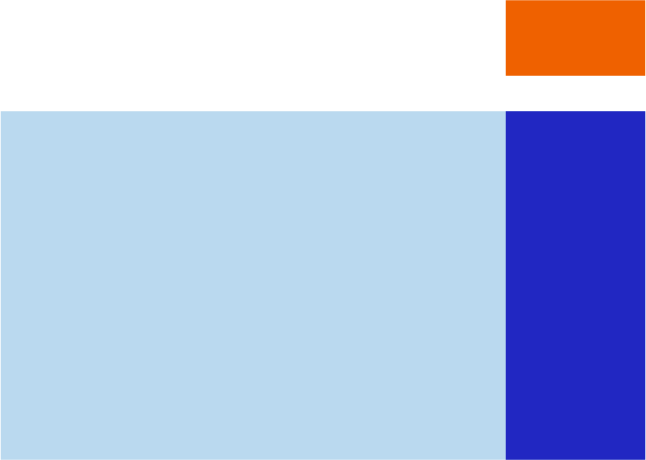 12
SkillsUSA Grades 9-12
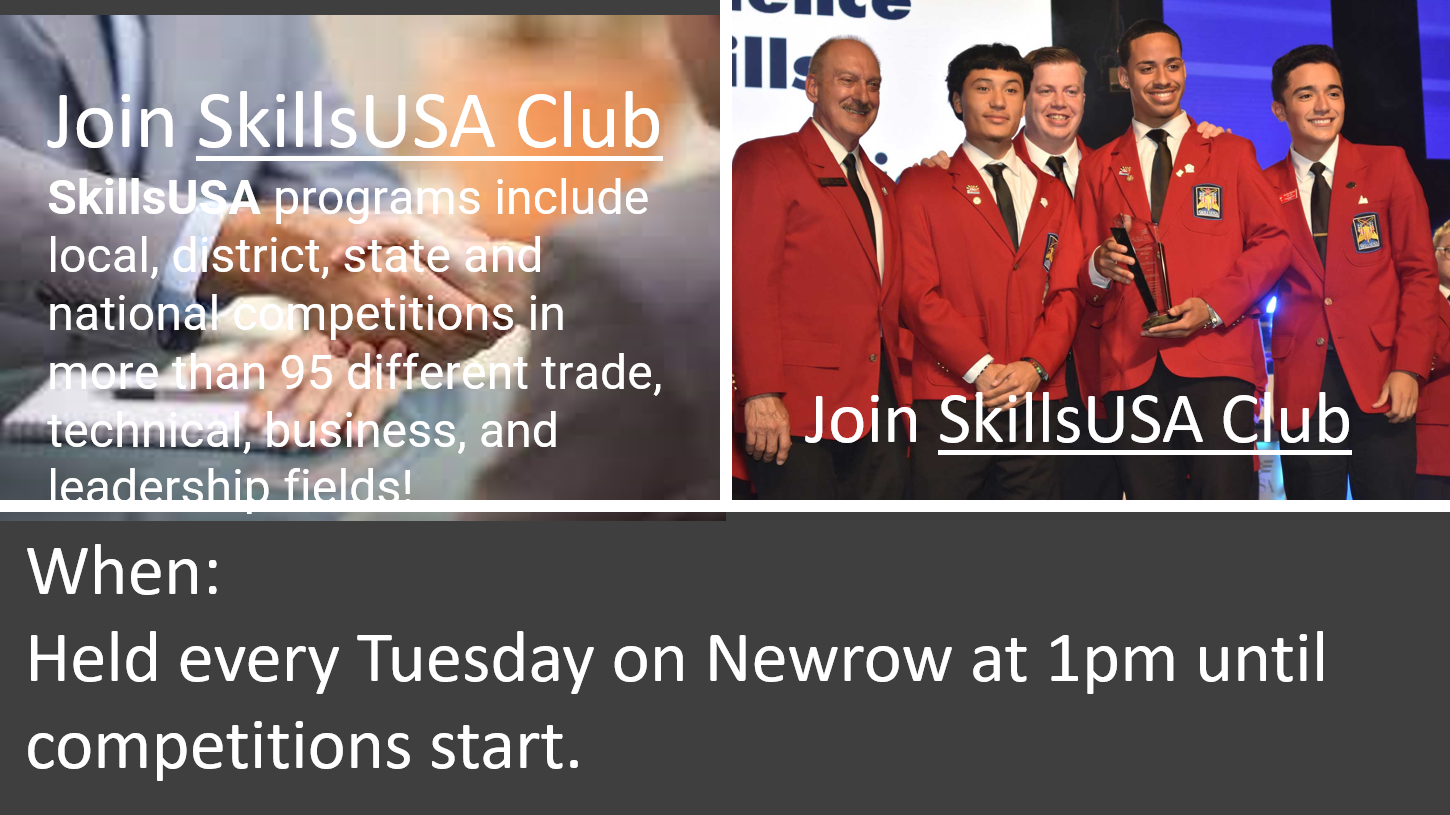 Tuesdays, 1pm on Class Connect with Mr. Mulvaney, mmulvaney@wava.org
13